UNIT 2
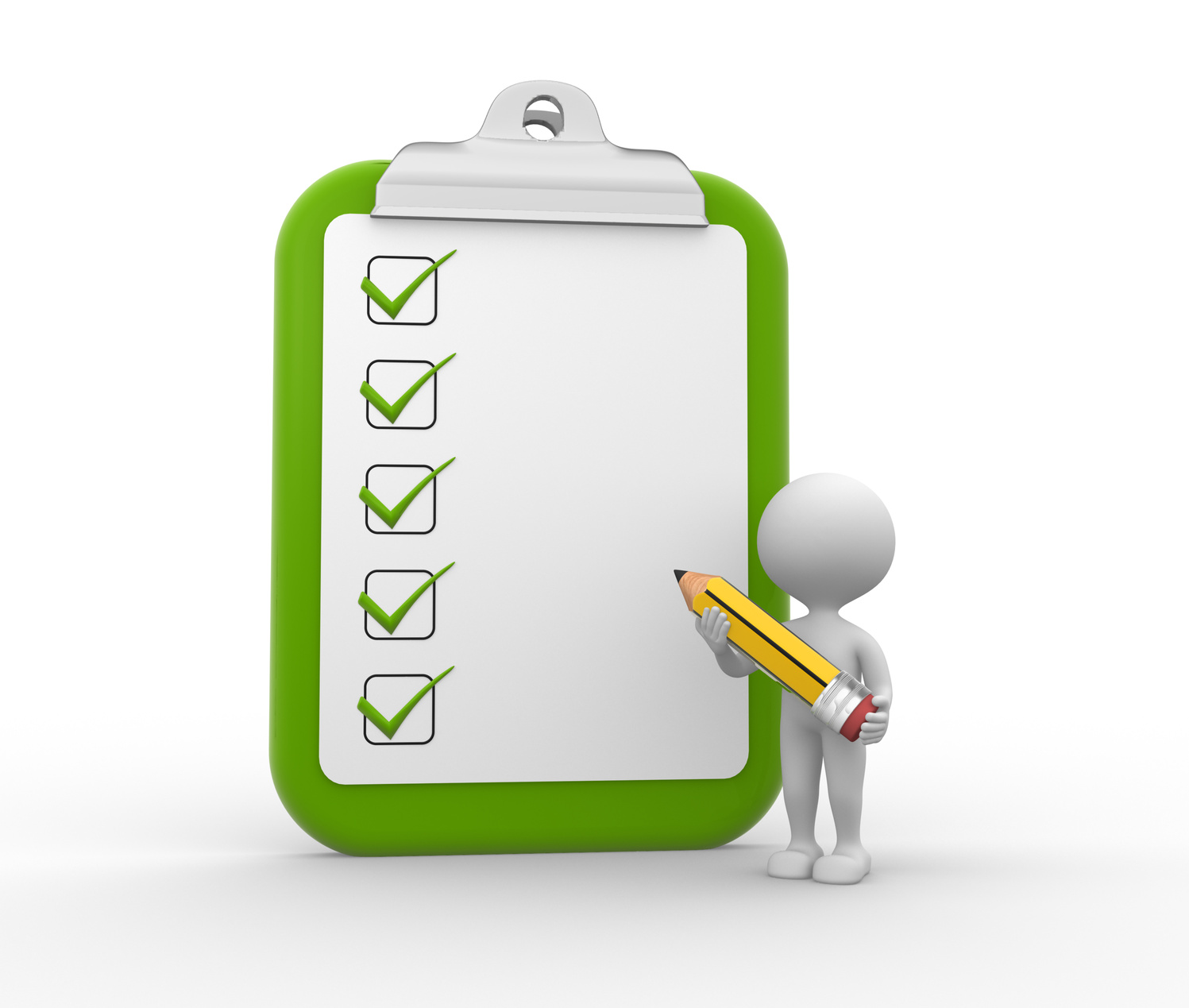 WRAP UP
LESSON OBJECTIVE:
Review and practice the content of unit 2
Activate knowledge “ Health care”
Read the following information about the culture of health care in North America, then answer the given questions.
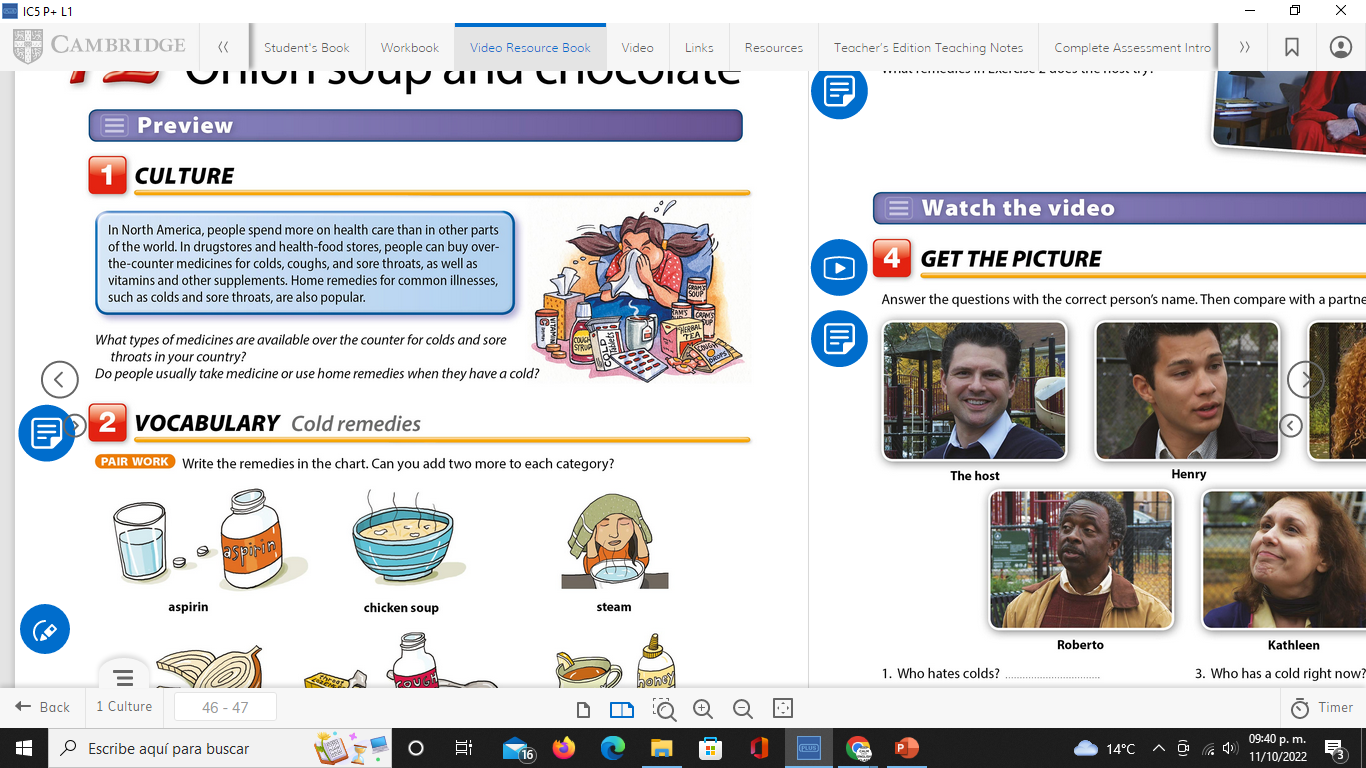 Vocabulary practice  “cold remedies”
Write the remedies in the chart. Can you add two more to each category?.
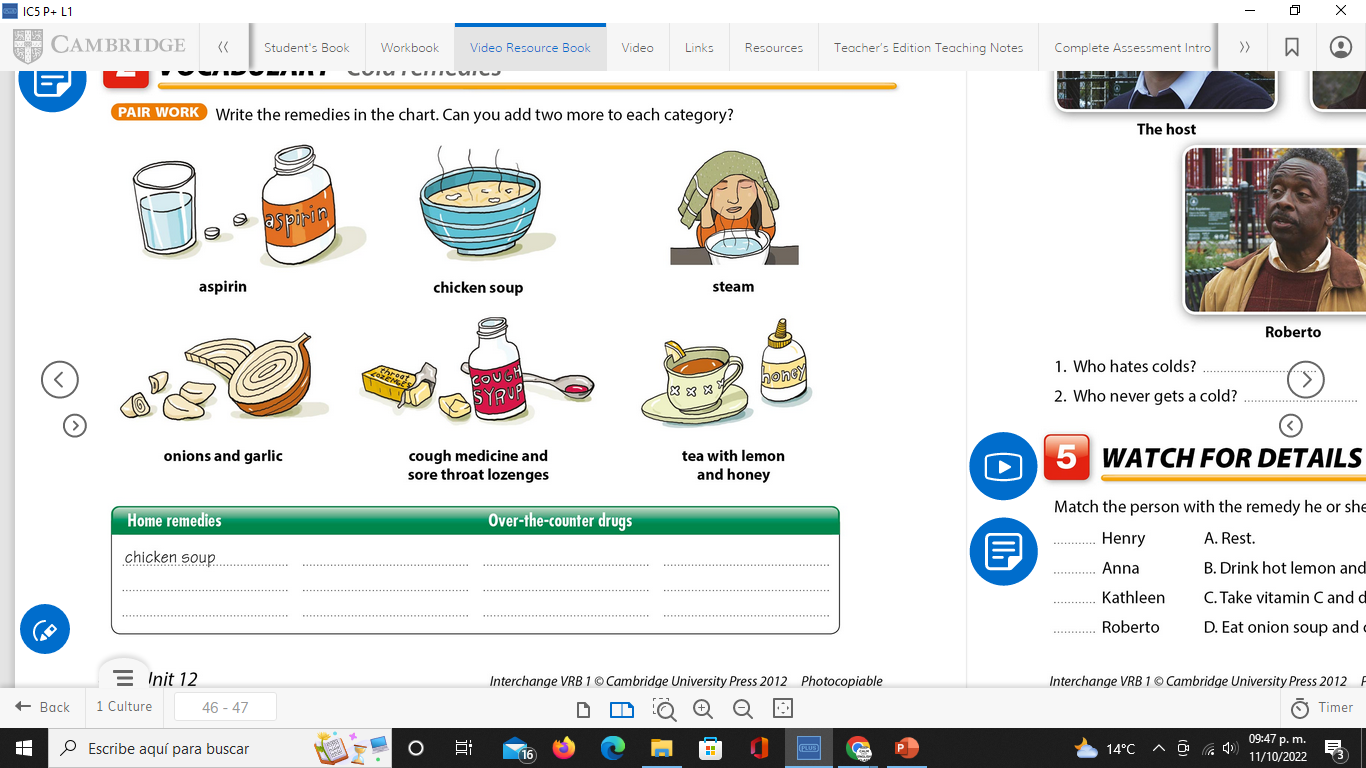 Grammar Practice
Give your advice, add two more suggestions in each of the following helath problems. (use  modals to give your suggestions)
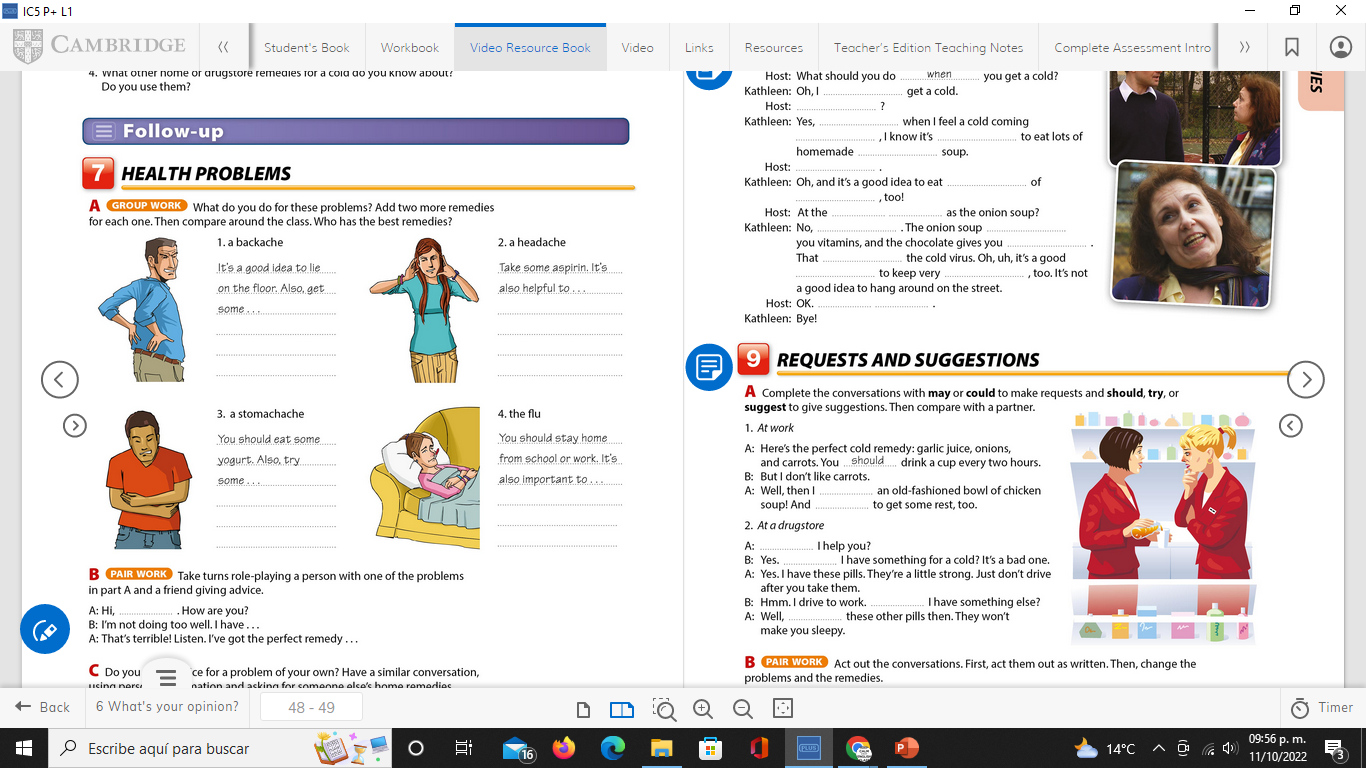 Grammar Practice
Complete the conversations with may or could to make requests, and should, try, or suggest to give suggestions.
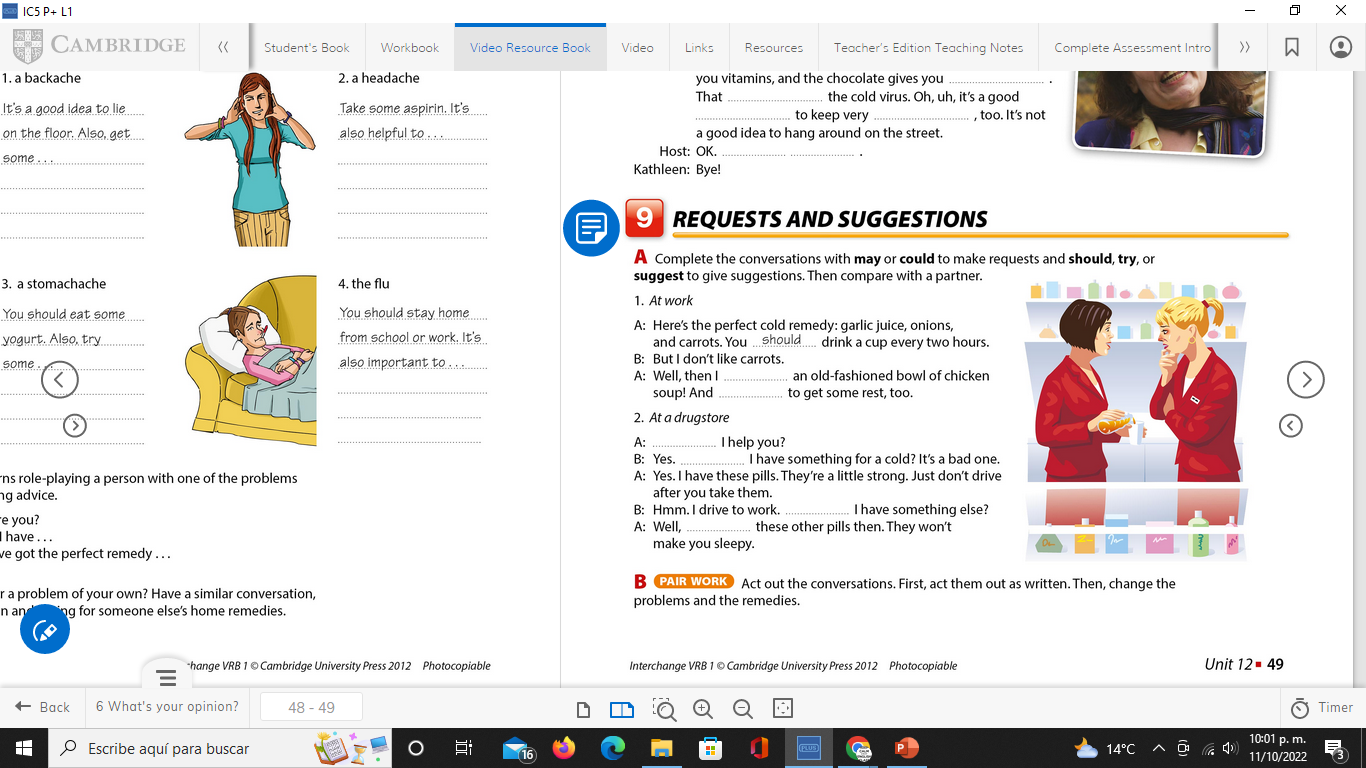 Reading Practice
Workbook pg 69
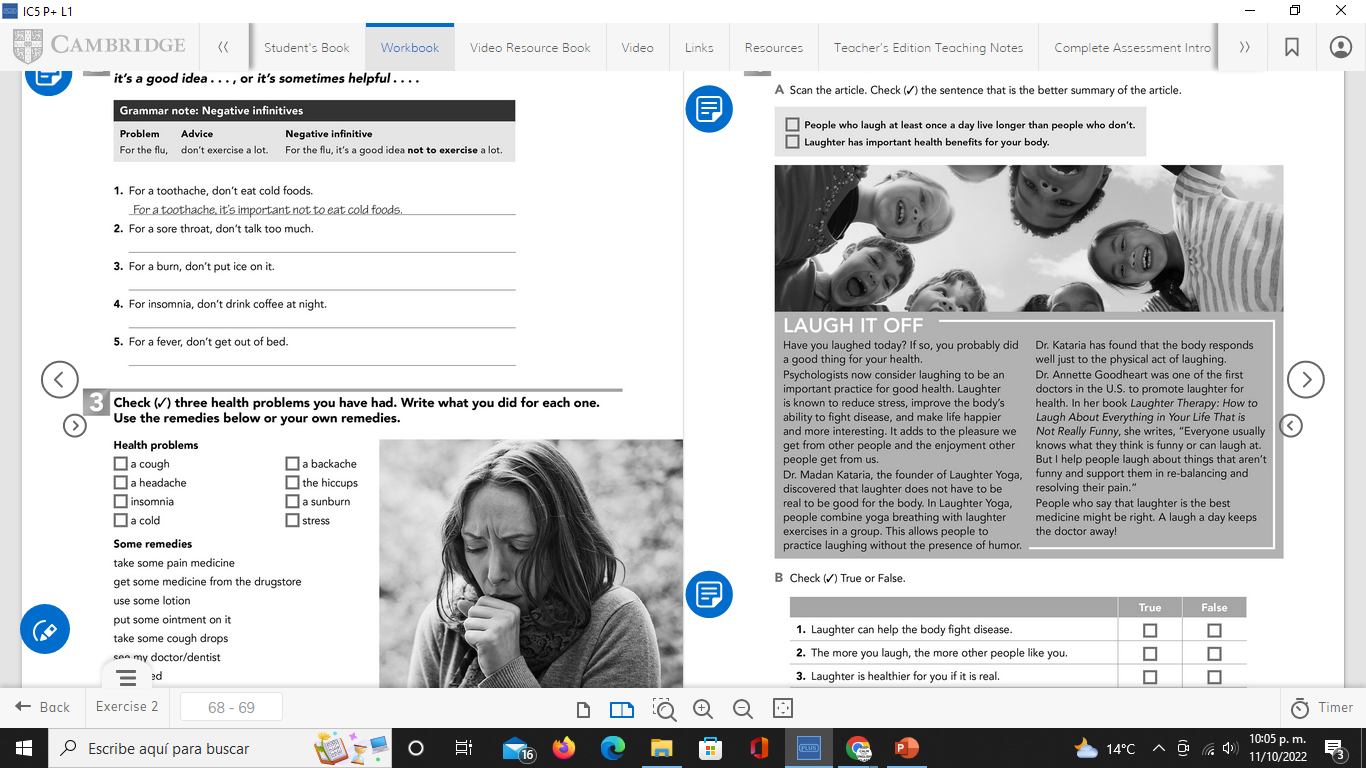 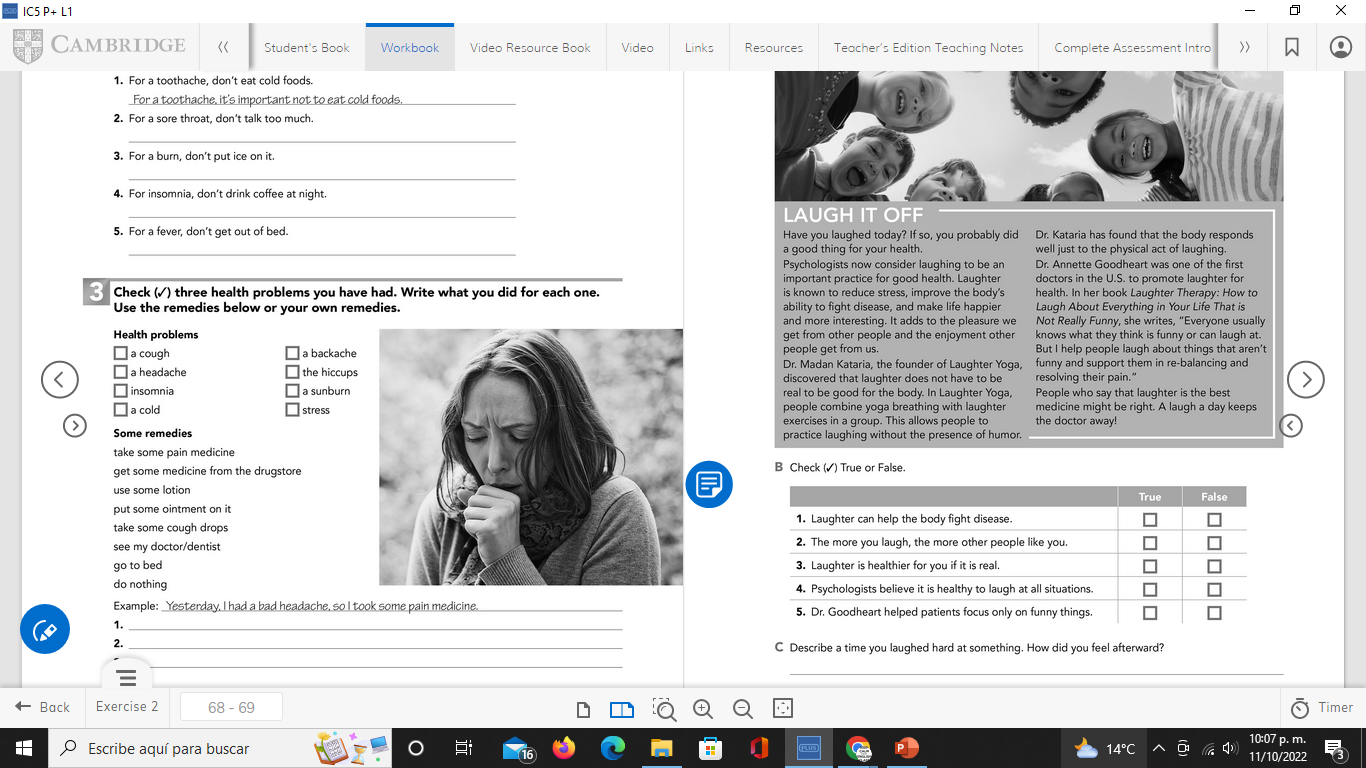 Reading Practice
Studentbook pg 83
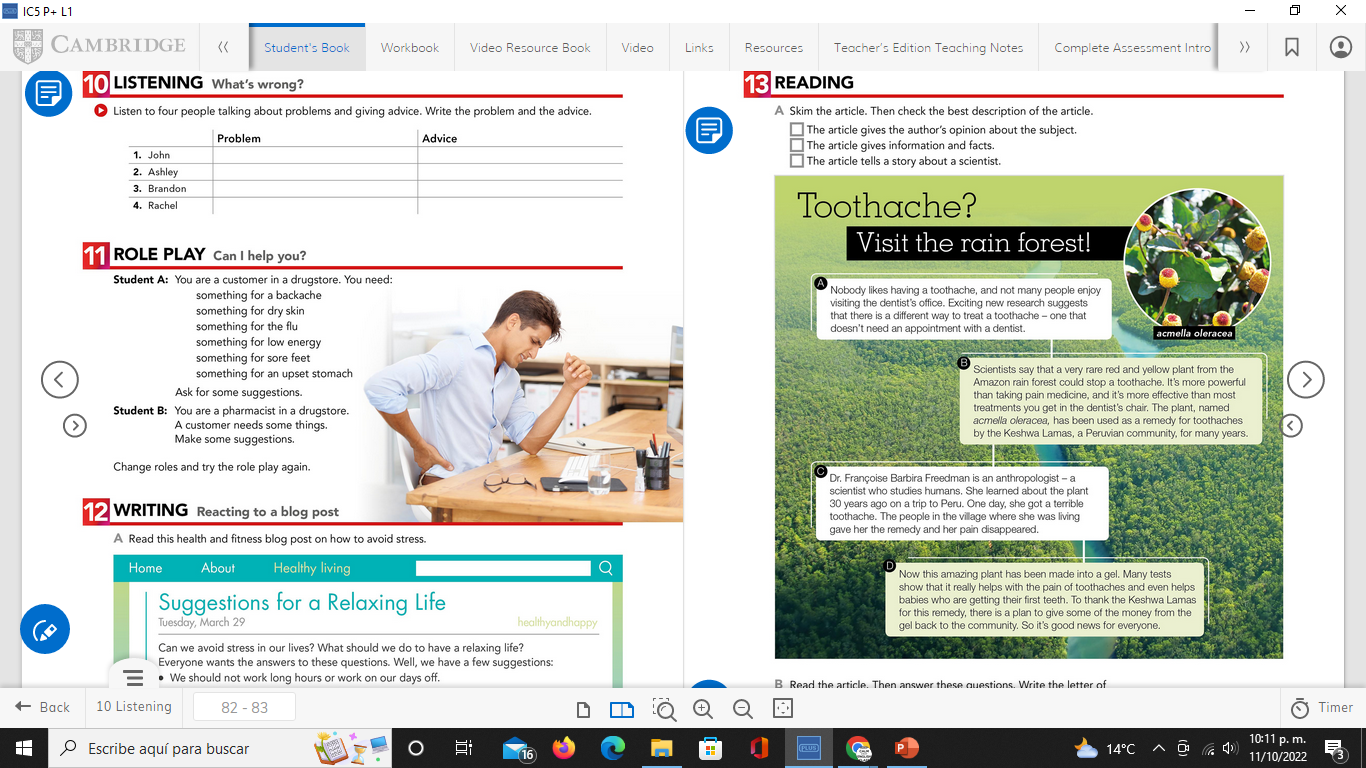 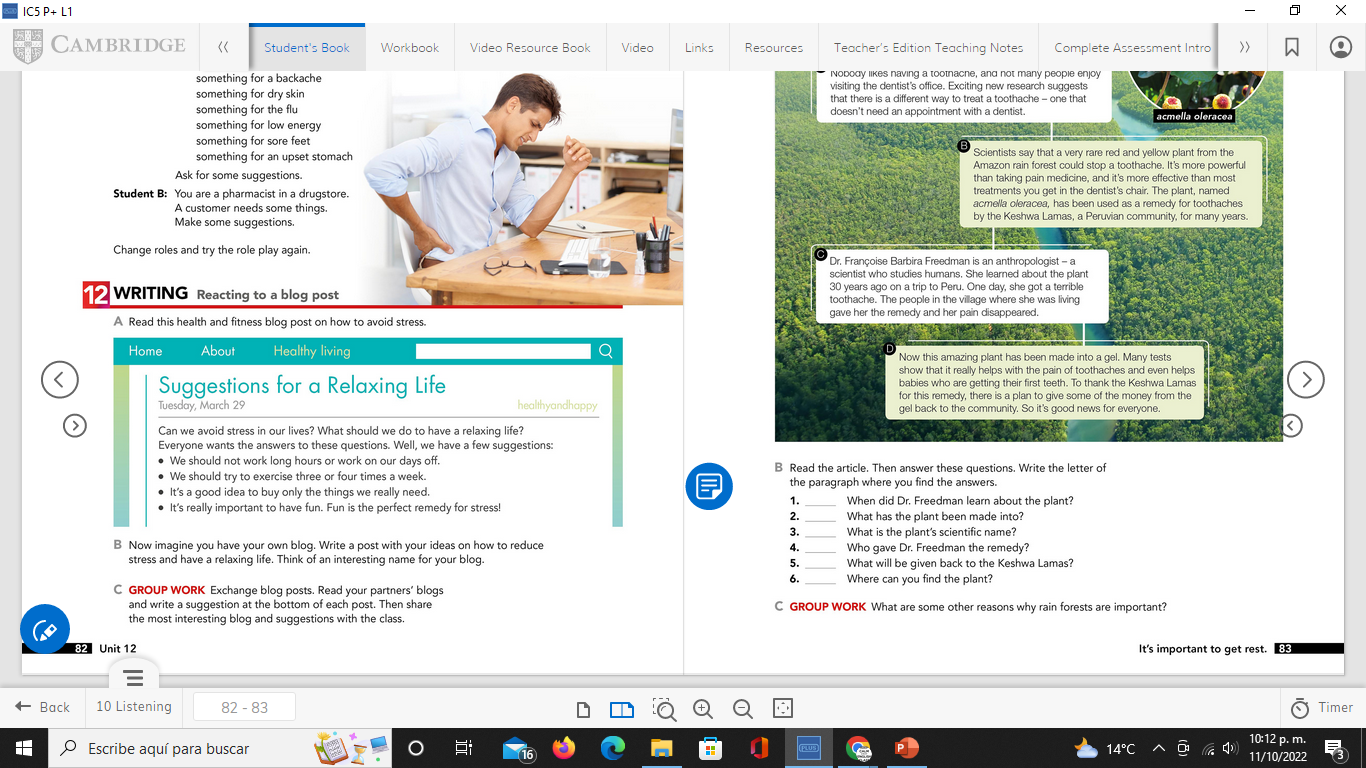 Video Practice
1.- Watch the video then answers the following activities.
https://www.youtube.com/watch?v=rLn_o1uB3J0
Video Practice
2.- Watch the video. Answer the questions with ther correct person´s name.
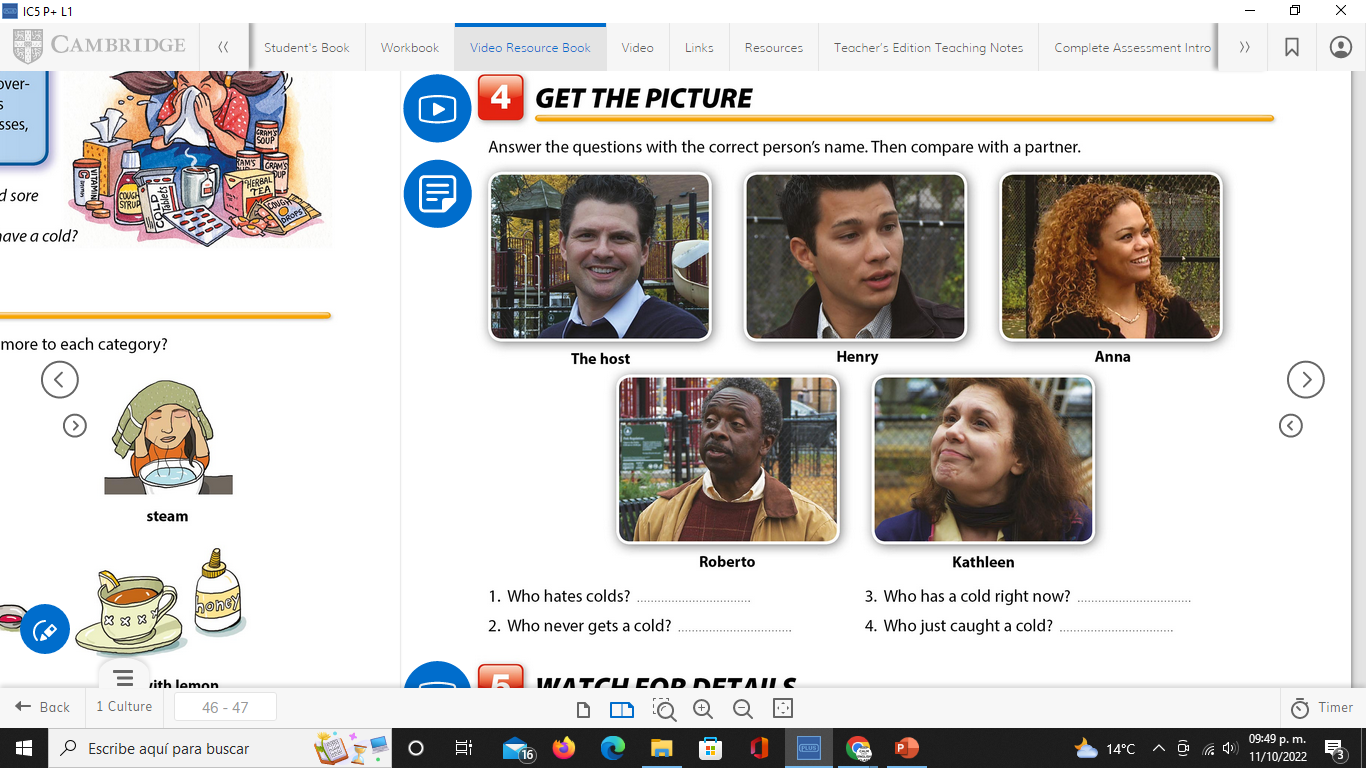 Video Practice
3.- Watch for details. Match each person with the remedy he or she suggests.
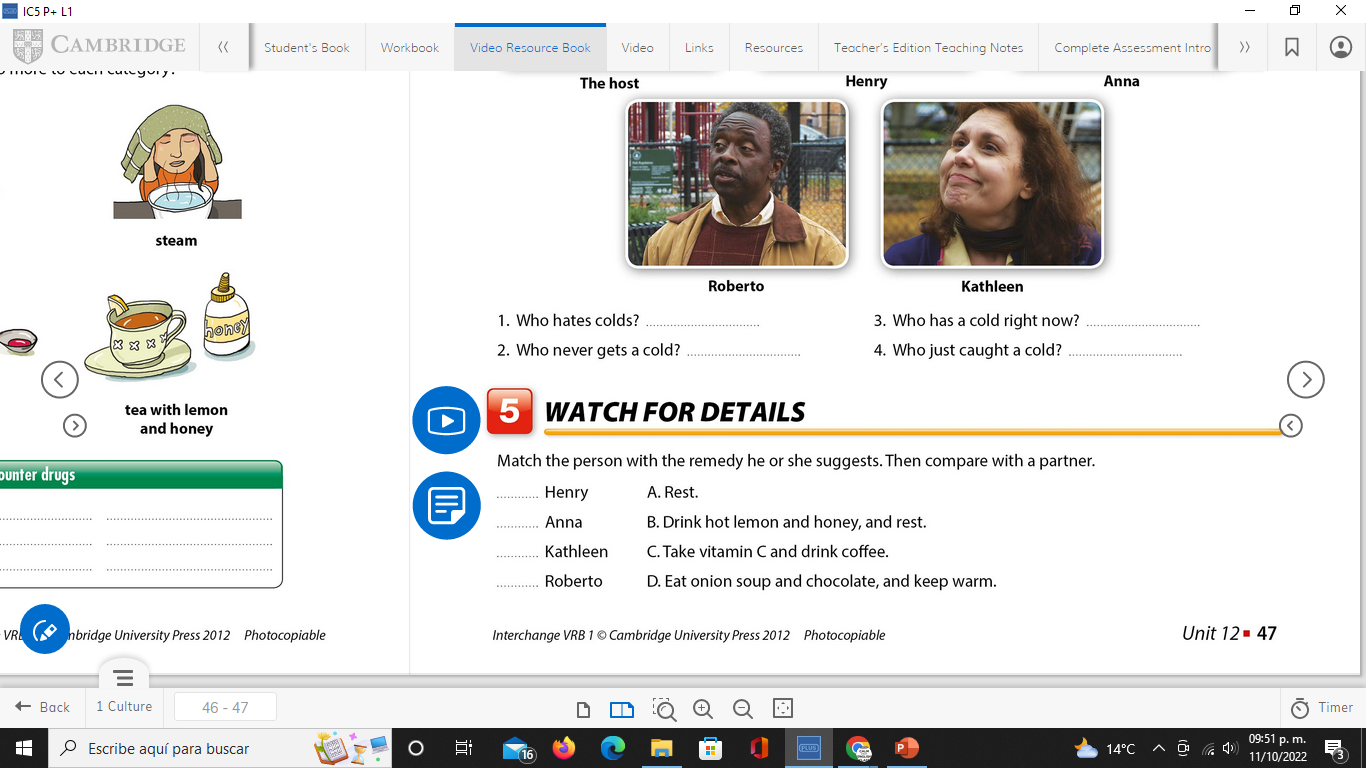 4.- What´s your opinion?. Answer the following questions.
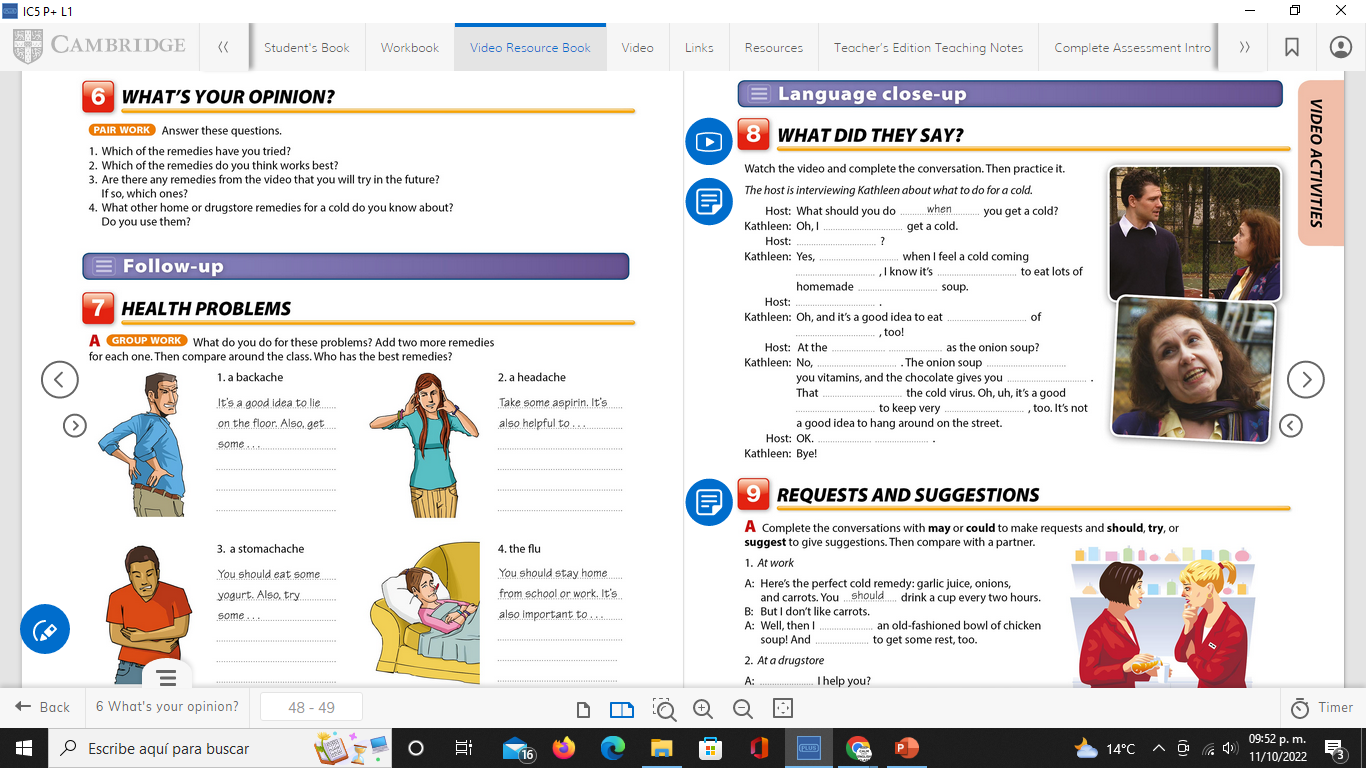 Video Practice
5.- What did they say?. Watch the video once again and complete the conversation.
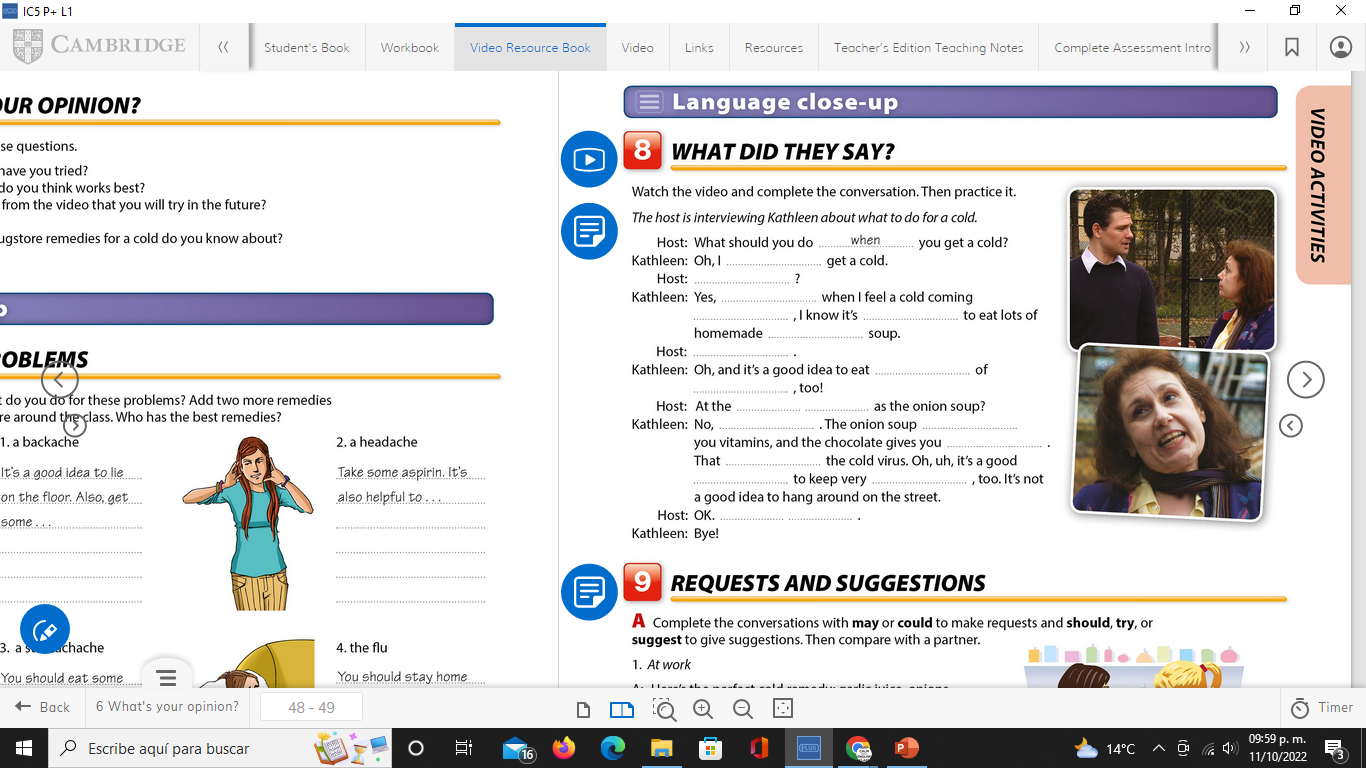